Exercise #31
Concolic Execution Review
Write your name and answer the following on a piece of paper
What is the benefit of concolic execution over symbolic execution? How does it compare in terms of soundness / completeness of vulnerability finding?
1
Quiz 3 is on Friday
Administriviaand Announcements
Boolean Satisfiability
EECS 677: Software Security Evaluation
Drew Davidson
4
Where We’re At
Tools / Techniques underlying Symbolic Execution
Previously: Enhancing Symbolic Execution
5
Outline / Overview
Generating test cases
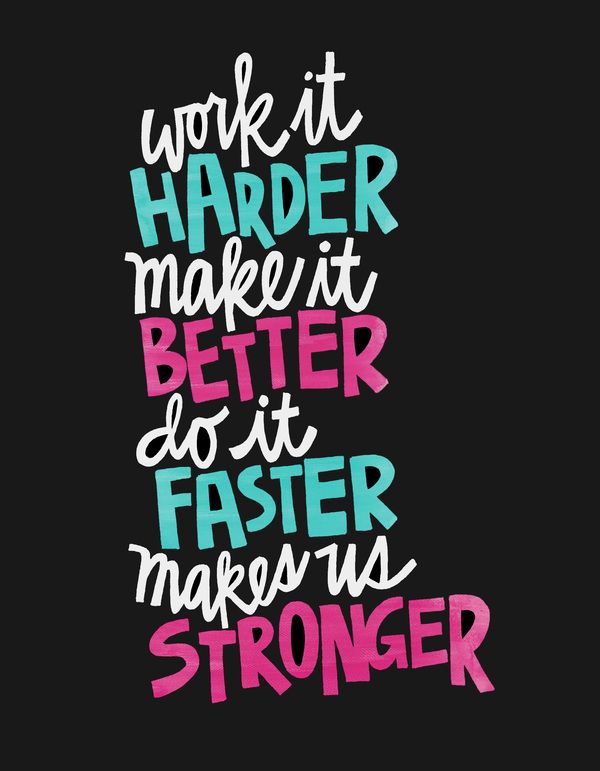 Prioritizing states in the symbolic execution tree
Pruning Duplicate states
Concretizing (some) input to make progress
This Time: Satisfiability
6
Outline / Overview
The magic that made Symbolic execution work was the solver
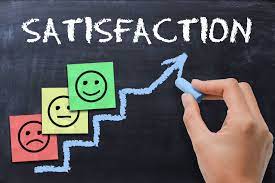 Determines if a path constraint is feasible
Induces a test case that satisfies the path constraint
Allows for consistent concretization
Boolean Satisfiability
7
SAT and SMT
At the root of the solver is a mechanism for solving a hard problem:
Given a Boolean expression, provide a satisfying assignment to its variables or indicate no such assignment is possible
The search for a solution 
requires a lot of computation
Constant time
Linear time
n log n time
Search scales rapidly with 
the size of the problem
polynomial time
Exponential time
NP
8
SAT and SMT
The class of problems where…
A solution can be generated in polynomial time by a nondeterministic Turing machine
A solution can be verified in polynomial time by a deterministic Turing machine
NP-Completeness
9
SAT and SMT
The class of problems where…
A solution could be used as a solver for any problem in NP
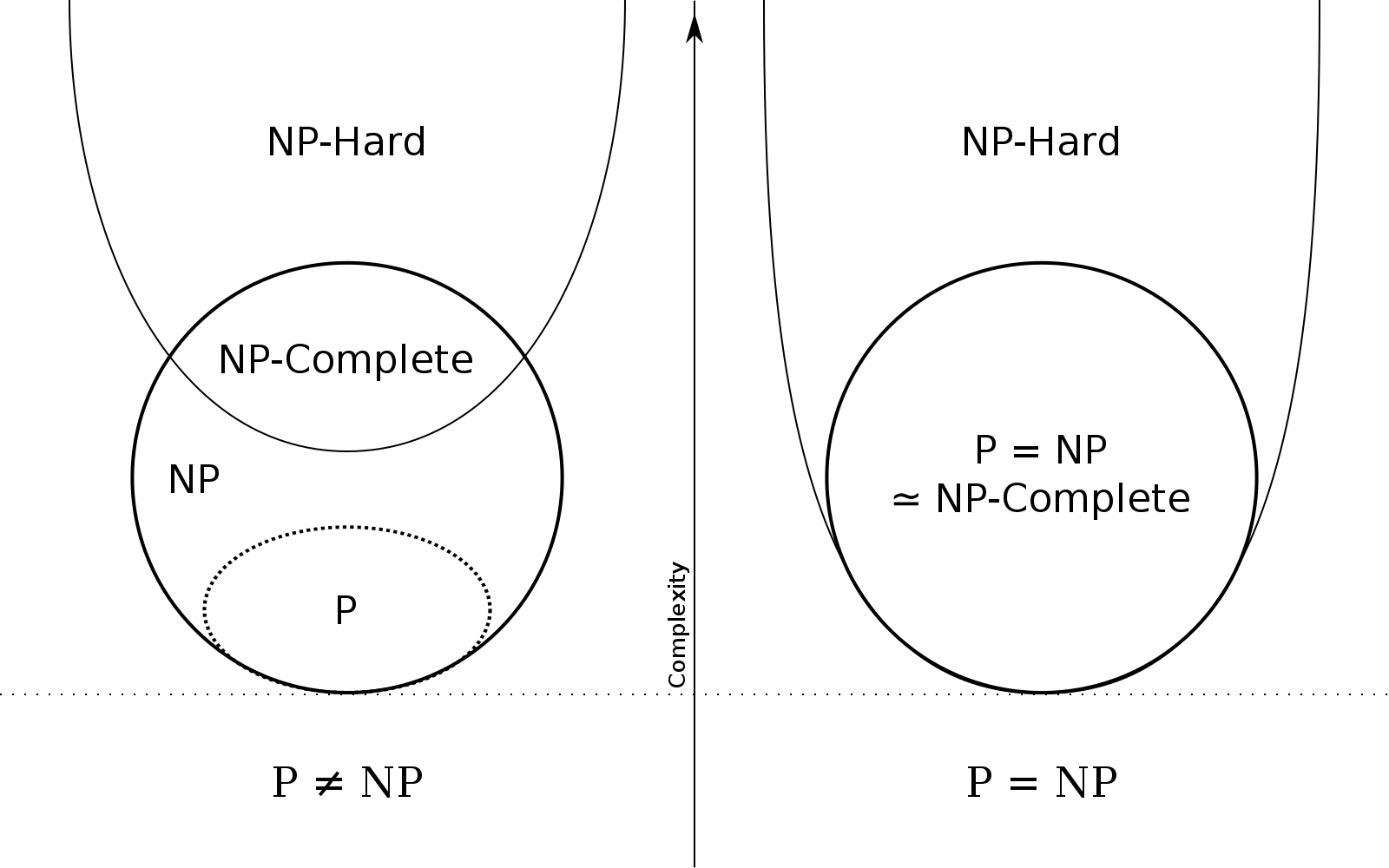 The “hardest problems in NP”
SAT is the canonical example of an NP-Complete problem
The marvel of engineering
10
SAT and SMT
NP Reductions once were used to to show that a problem was difficult, now they are used to show that a problem is do-able
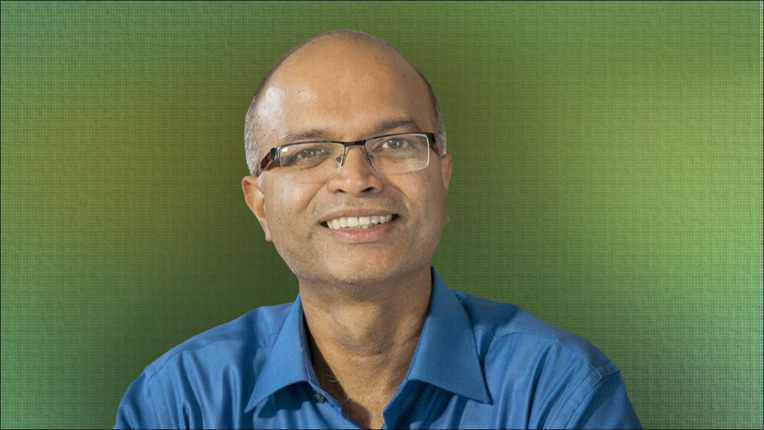 How do sat Solvers work?
11
SAT and SMT
Naïve Solution: Exponential time 2^n
(a) ∧ (b ∨ c) ∧ (¬a ∨ c ∨ d) ∧ (¬c ∨ d) ∧ (¬c ∨ ¬d ∨ ¬a) ∧ (b ∨ d)
Conjunctive Normal FOrm
12
SAT and SMT
A convenient representation for a Boolean Expression
Any Boolean expression can  be represented as a conjunction of disjunctions using the standard Boolean transformations
¬(P ∨ Q) ⇐⇒ ¬P ∧ ¬Q
¬(P ∧ Q) ⇐⇒ ¬P ∨ ¬Q
¬¬P ⇐⇒ P
(P ∧ (Q ∨ R)) ⇐⇒ ((P ∧ Q) ∨ (P ∧ R))
(P ∨ (Q ∧ R)) ⇐⇒ ((P ∨ Q) ∧ (P ∨ R))
Unit Propagaion
13
SAT and SMT
Unit propagation
(a) ∧ (b ∨ c) ∧ (¬a ∨ c ∨ d) ∧ (¬c ∨ d) ∧ (¬c ∨ ¬d ∨ ¬a) ∧ (b ∨ d)
a literal that exists all alone in a clause is a unit
Pure literal Elimination
14
SAT and SMT
Unit propagation
(a) ∧ (b ∨ c) ∧ (¬a ∨ c ∨ d) ∧ (¬c ∨ d) ∧ (¬c ∨ ¬d ∨ ¬a) ∧ (b ∨ d)
a literal that occurs only positively, or only negatively, in a formula is pure
DPLL
15
SAT and SMT
(a) ∧ (b ∨ c) ∧ (¬a ∨ c ∨ d) ∧ (¬c ∨ d) ∧ (¬c ∨ ¬d ∨ ¬a) ∧ (b ∨ d)
function DPLL(φ)
	if φ = true then
		return true
	end if
	if φ contains a false clause then
		return false
	end if
	for all unit clauses l in φ do
		φ ← UNIT-PROPAGATE(l, φ)
	end for
	for all literals l occurring pure in φ do
		φ ← PURE-LITERAL-ASSIGN(l, φ)
	end for
	l ← CHOOSE-LITERAL(φ)
	return DPLL(φ ∧ l) ∨ DPLL(φ ∧ ¬l)
end function
No Magic Bullet
16
Outline / Overview
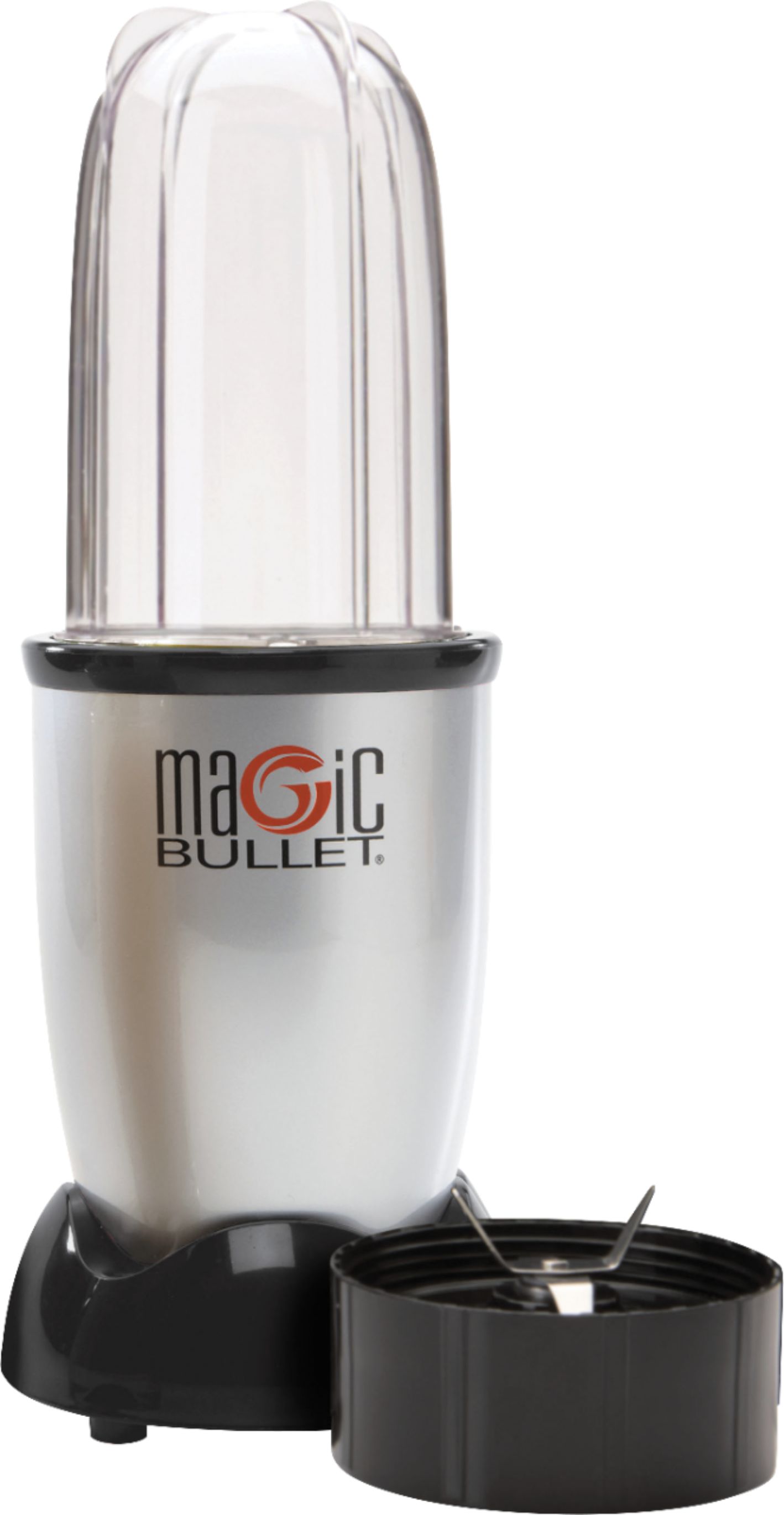 We know some constraints are computationally hard to unpack
int main(){  char s[80];
  scanf(“%s”, s);
  if (sha256sum(s) == c01b39c7a35ccc3b081a3e83d2c71fa9a767ebfeb45c69f08e17dfe3ef375a7b
}
No Magic Bullet
17
Outline / Overview
We know some constraints are computationally hard to unpack
int main(){  char s[80];
  scanf(“%s”, s);
  if (sha256sum(s) == c01b39c7a35ccc3b081a3e83d2c71fa9a767ebfeb45c69f08e17dfe3ef375a7b){
    return 1 / 0;
  }
}
From SAT to SMT
18
Outline / Overview
Next Time…
Symbolic execution requires path constraints far more complex than Boolean expressions.
Although a naïve reduction is somewhat straightforward, naivety does not gel well with NP-completeness